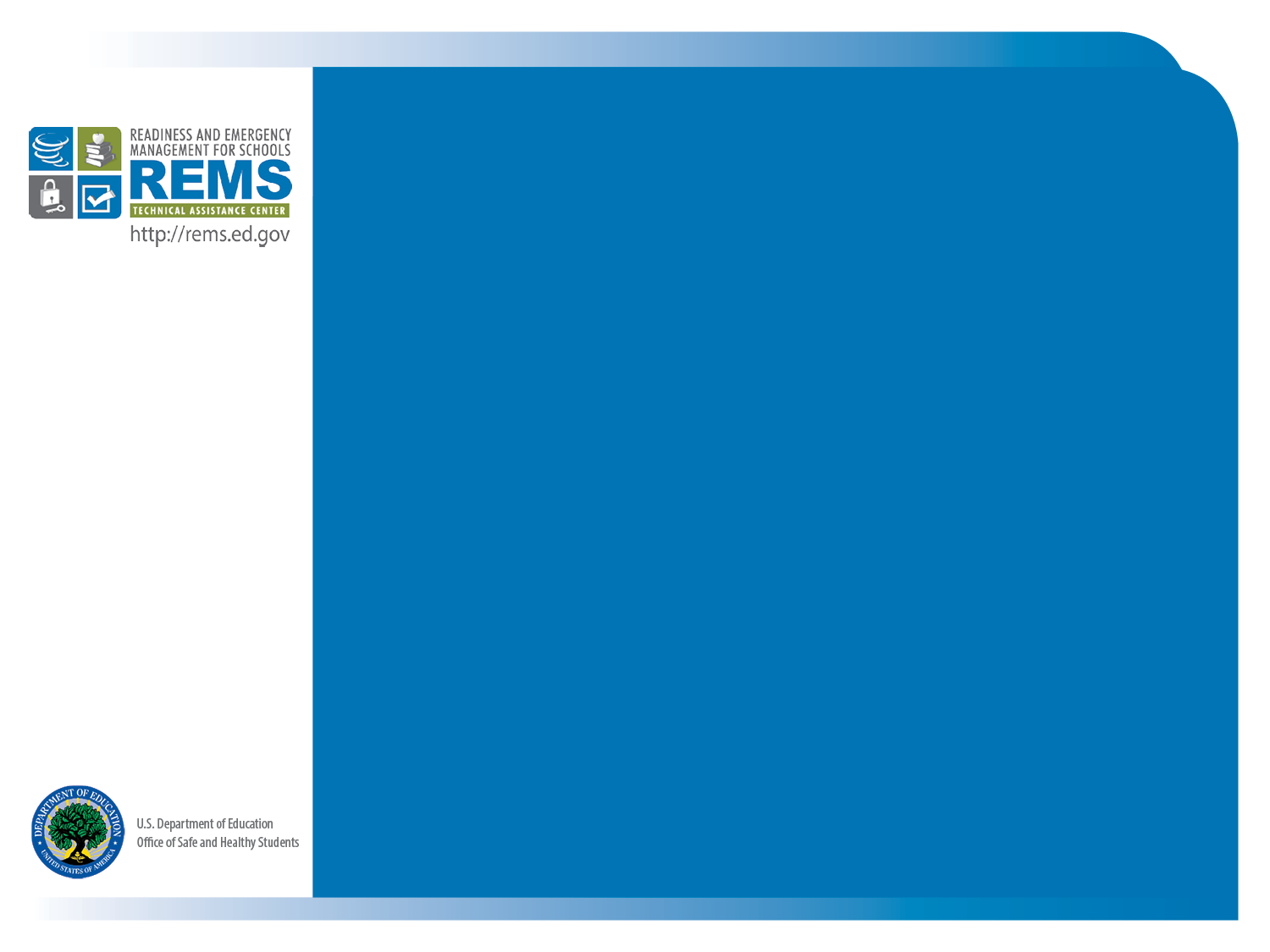 Emergency Operations Planning: Integrating the Needs of Students and Staff with Disabilities and Other Access and Functional Needs
Presentation Outline
[Speaker Notes: This Advanced Topics training is intended to build upon the skills and experiences that the attendees already possess.

We will be working through some of the access and functional issues that should be considered when planning for the needs of students and staff with disabilities during an emergency.
 
When considering access and functional needs, we need to take into account both short-term (e.g., a student with a broken leg) and long-term disabilities. We also need to take into account the needs of students, staff, and visitors (such as families, grandparents, and community volunteers). 

Our goals are to: 
Become acquainted with the population of individuals with disabilities and other access and functional needs as well as with a range of disabilities. 
Address emergency management planning considerations for students and staff with disabilities and other access and functional needs. 
Highlight two Federal actions pertaining to emergency management planning for populations with disabilities.
Illustrate an improved process for accommodating the needs of students and staff with disabilities and other access and functional needs.]
Relevance of Topic
Of the 50.1 million students in K-12 schools in the U.S., approximately 6.4 million have one or more disabilities; 95 percent of them attend mainstream schools.
Not all schools comply with the functional and access requirements of the Americans with Disabilities Act (ADA)
Students, staff, and others with disabilities and other access and functional needs may face unique challenges when responding to an emergency situation as regard to their:







A comprehensive emergency operations plan must account for the entire school community.
[Speaker Notes: Sources for figures:

U.S. Department of Education, National Center for Education Statistics (2013). Fast Facts: Students with Disabilities. Available at http://nces.ed.gov/fastfacts/display.asp?id=64
U.S. Department of Education, National Center for Education Statistics (2012). Digest of Education Statistics, 2011 (NCES 2012-001), Chapter 2. Available at http://nces.ed.gov/fastfacts/display.asp?id=64
U.S. Department of Education, National Center for Education Statistics (2013). Fast Facts: Students with Disabilities, Inclusion of. Digest of Education Statistics, 2011 (NCES 2012-001), Chapter 2. Available at http://nces.ed.gov/fastfacts/display.asp?id=59]
Overview of Access and Functional Needs
What are the access and functional needs that should be addressed by a school emergency operations plan (EOP)?
[Speaker Notes: Take a few moments to brainstorm.

Some examples of possible answers are: 

Difficulty with hearing or seeing warnings or alarms.
Challenges with mobility (e.g., wheelchair evacuation; being unable to hide in a lockdown situation).
Difficulty with understanding the details of the emergency situation.
Difficulty with knowing how to respond to an emergency situation alone.]
Range and Types of Disabilities and Access and Functional Needs
Types of Disabilities and Access and Functional Needs:
Range of Disabilities and Access and Functional Needs
[Speaker Notes: Types of disabilities and access and functional needs:

Sensory (e.g., deaf/hard of hearing, blind/visually impaired)
Cognitive/Developmental (e.g., autism, severe mental retardation)
Speech/Language (e.g., aphasia)
Physical (e.g., asthma, paraplegia)
Social/Emotional/Behavioral (e.g., attachment disorder, post-traumatic stress disorder)

These are just a few examples of the wide-ranging types of disabilities. Students with disabilities and the people who serve them often form their own unique community or culture. 

Range of disabilities and access and functional needs:

The manifestation of a disability ranges from mild to severe.
A mild disability may not be apparent and cause no significant effect on the functioning of the student.
A temporary condition, such as a broken leg, is not considered a disability under ADA. Regardless, schools should always consider how temporary disabilities will be accommodated during an emergency event, and include such considerations in their district and school emergency management plan.
It is not uncommon for some students to have several related disabilities.

NOTE: Please be aware that these representations may not be useful in an emergency. During an emergency event, a “mild” disability may be a critical issue and a severe disability (such as being confined to a wheelchair) may not be. It is of foremost importance to understand the nature of the person’s disability and the impact it will have in emergency planning, use of technology, and emergency procedures.]
Applicable Laws and Statutes
Federal
Americans with Disabilities Act (ADA)
Individuals with Disabilities Education Act (IDEA)
Individuals with Disabilities in Emergency Preparedness (Executive Order No. 13347)
Nondiscrimination under Federal Grants and Programs (Section 504 of the Rehabilitation, Comprehensive Services, and Developmental Disabilities Act of 1978)
State
Education Code
Local
Board of Education policies
[Speaker Notes: The following relate most specifically to emergency management: 

Individuals with Disabilities in Emergency Preparedness (Executive Order No. 13347), which adds to existing legislation for students with disabilities, and specifically requires public entities to include persons with disabilities in their emergency preparedness efforts.

Nondiscrimination under Federal Grants and Programs (Section 504 of the Rehabilitation, Comprehensive Services, and Developmental Disabilities Act of 1978), which stresses that “no otherwise qualified individual with a disability shall, solely by reason of his or her disability, be excluded from participation in, be denied the benefits of, or be subjected to discrimination under any program or activity receiving Federal financial assistance. This would include emergency management programs and activities.”

State education codes and district policies may also include provisions for persons with disabilities. Please note that state law cannot offer less protection than Federal law. However, it can offer more protection. Check the applicable laws in your state and jurisdiction.]
Comprehensive School EOPs Are Supported by Six Key Planning Principles
[Speaker Notes: A comprehensive school EOP is supported by six key planning principles, including “providing for the entire school community.” 

Things to consider: 

When planning for emergencies, always remember that you are dealing with individuals.
Disabilities may present greater or lesser limitations than expected, and they may not be apparent to everyone.
Don’t assume what students with disabilities will need during an emergency. Ask them what type of assistance they will need.
Include in your emergency planning team persons whose disabilities are similar to those of your students and staff so that they can represent their needs.
Don’t assume that people with disabilities are all the same.]
Connection to the Six Step Planning Process
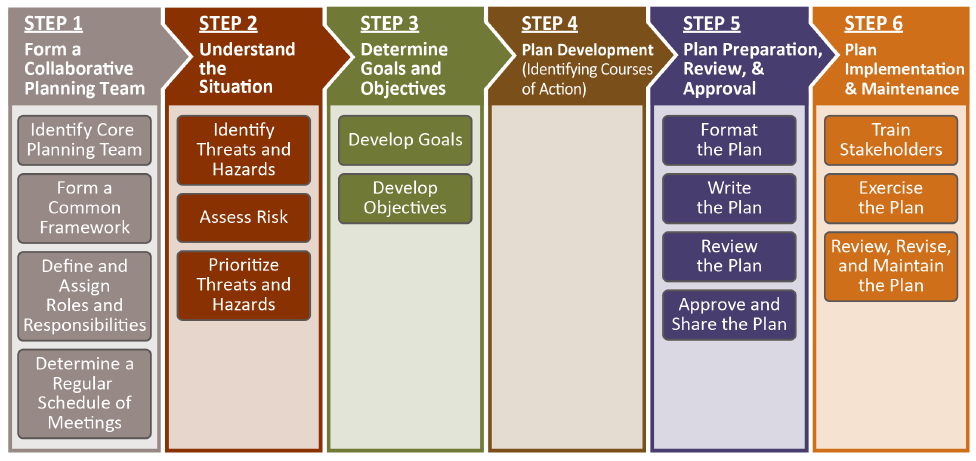 [Speaker Notes: At this point in the presentation, we will transition to how to integrate the needs of students and staff with disabilities and other access and functional needs into the planning process for developing a school EOP.
As a brief reminder, this six step process guides a school planning team through the development of a high-quality school EOP. 
It is of utmost importance to incorporate the needs of individuals with disabilities and access and functional needs into the six step planning process for developing high-quality school EOPs. The needs of persons with disabilities and other access and functional needs must be considered in all aspects of emergency planning and integrated in each of the six steps. We will explore this in further detail in the next set of slides.]
Step 1: Form a Collaborative Planning Team
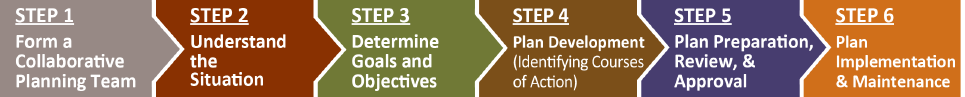 Identify the Core Planning Team
Determine community partners (such as first responders, mental health and public health professionals, as well as representatives from the disability community).
Consider including teachers, counselors, school nurses, individualized education program (IEP) case managers, school psychologists, and transportation providers in your team.
Include students with disabilities or other access and functional needs, or their representatives, in planning activities.
[Speaker Notes: The first step in the six step planning process is forming a collaborative planning team responsible for developing the school EOP. This step addresses the following related topics:

Identifying a core planning team;
Forming a common framework;
Defining and assigning roles and responsibilities; and
Determining a regular schedule of meetings.

In the next two slides, we will address how to integrate the needs of the entire community into each of these aspects of Step 1.]
Identify the Core Planning Team and Form a Common Framework
Identify Core Planning Team – Consider including the following individuals:
School staff, such as teachers, counselors, school nurses, IEP case managers, school psychologists, and transportation providers;
Students and staff with disabilities or other access and functional needs, or their representatives;
Community partners, such as first responders, mental and public health professionals, and individuals from organizations that represent individuals with disabilities.
Form a Common Framework
[Speaker Notes: Identify the Core Planning Team:

Sources for representatives from the disability community include government institutions, nonprofit organizations, and advocacy groups.

Emergency management planners should work with special education teachers and other support staff to understand the unique needs of disability students and become acquainted with the accommodations and modifications that have already been put in place for them. They can also enlist case managers and school psychologists to help them devise strategies for including these accommodations and modifications into the emergency planning process.

IEPs outline the accommodations and modifications that each student requires. It is imperative that these are accounted for during an emergency event. For example, a student who cannot read may require someone to read emergency communications on their behalf.

Form a Common Framework:

Don’t assume what students with disabilities or access and functional needs will require during an emergency. Ask them.

Consult with IEP case managers and school psychologists about strategies for incorporating accommodations into the emergency planning process.

Discuss emergency considerations for individual students during the IEP process or 504 conferences.

Invite first responders to meet students and staff.]
Define and Assign Roles and Responsibilities and Determine Regular Schedule of Meetings
[Speaker Notes: The core planning team should consider inviting members of the community who have disabilities and access and functional needs to its meetings, as well as their families and support networks. Not only will this foster good working relationships and generate feelings of inclusion, but it will also assist planners with integrating the needs of these individuals into the planning process for developing their school EOP.]
Step 2: Understand the Situation
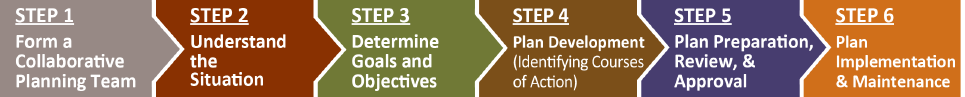 In Step 2, schools will conduct a number of assessments to identify the threats and hazards that will be addressed in their school EOP.
Two assessments that may reveal critical information about how threats and hazards impact individuals with disabilities and other access and functional needs include: 
the Site Assessment; and
the Capacity Assessment.
[Speaker Notes: In Step 2, schools will conduct a number of assessments to identify the threats and hazards that will be addressed in their school EOP.

Although it is necessary to consider the needs of individuals with disabilities and access and functional needs when conducting all assessments, it is important to highlight two assessments that may reveal critical information about how threats and hazards impact these persons:

the Site Assessment, which helps schools determine, among other things, their site’s compliance with ADA; and
the Capacity Assessment, which helps schools determine the adequacy of their supplies and equipment inventory (in which figure supplies and equipment for individuals with access and functional needs).

In the next set of slides, we will explore these two assessments in greater detail, as well as the types of information these may yield about individuals with disabilities and access and functional needs.]
Conducting a Site Assessment
Check and then repair or modify pathways with access to assembly areas, evacuation routes, etc. 
Check regularly to ensure that all fire and safety codes are being met: 
Hallways are clear and open.
Doors are not blocked.
Evaluate ADA Compliance: 
Width of doors is adequate.
Floors are leveled.
Electrical backups have been provided for.
Universal symbols are used on signage.
Toileting facilities ensure privacy.
Emergency notification system addresses the access and functional needs of the entire school community, including those of persons with disabilities.
[Speaker Notes: Site Assessments:

Site assessments should be conducted regularly.

These are good safety practices that should be followed with all students and staff regardless of disabilities or other access and functional needs.

Check regularly to ensure that all fire and safety codes are being met: 
Hallways are clear and open.
Doors are not blocked.
Safe refuge areas are not compromised by campus activities or construction.

Consider the following issues when conducting a site assessment:

Does the school’s fire alarm comply with the National Fire Protection Association’s standards? 
Are doors wide enough to accommodate large wheelchairs or gurneys?
Have you considered the type of surface that wheelchairs will have to travel across? (For example, will the surface be muddy or rocky?)
Have you made provisions for electrical backups for respirators and other specialized medical equipment?  (Manual backups may also be necessary, but these may exhaust the rescuer.)
Have you considered that toileting may require specialized supplies (e.g., large-sized diapers)?
There are several types of notification systems, including but not limited to: alarms (visible and audible), announcement systems, display systems, and closed circuit television.]
Nine Areas to Guide a Site Assessment
From the American Red Cross publication, Disaster Preparedness for People with Disabilities.
[Speaker Notes: These nine guiding areas are based on the American Red Cross publication: Disaster Preparedness for People with Disabilities (available at http://www.redcross.org/services/disaster/beprepared/disability.pdf).

When conducting site assessments, consider the nine areas that may impact individuals with disabilities and access and functional needs. 
These areas examine the types of assistance that may be needed before, during, and after a disaster or traumatic event.
When conducting a site assessment, staff should imagine how someone with the lowest level of functioning may be impacted by each of these nine areas. 
Invite students and staff with disabilities and access and functional needs to participate in the assessment, as well as several of the agencies and organizations that advocate for individuals with disabilities and access and functional needs in your area.]
Conducting a Capacity Assessment
Steps 3 & 4: Develop Goals, Objectives, and Courses of Action
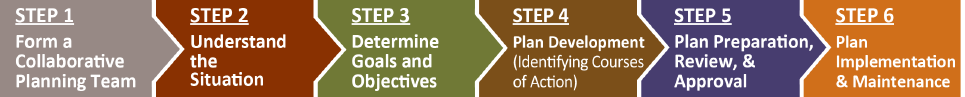 [Speaker Notes: In Step 3, Determine Goals and Objectives, and Step 4, Plan Development (Identify Courses of Action), the planning team will determine how to address different threats and hazards before, during, and after an emergency.
 
It is necessary to determine goals and objectives and identify courses of action that integrate the needs of the entire school community, including those of students and staff with disabilities and access and functional needs. 

Steps 3 and 4 will reveal a need for different cross-cutting functions that address various types of threats and hazards. These functions will be included in the functional annexes section of a school EOP.

As a reminder, the traditional format of a school EOP has three major sections – the Basic Plan, the Functional Annexes, and the Threat- and Hazard-Specific Annexes:
The Basic Plan section of the school EOP provides an overview of the school’s approach to emergency operations. 
The Functional Annexes  section details the goals, objectives, and courses of action of essential functions (e.g., evacuation, lockdown, communications) that apply across multiple threats or hazards. 
The Threat- and Hazard-Specific Annexes  section specifies the goals, objectives, and courses of action that a school will follow before during and after a particular type of threat or hazard (e.g., hurricane, active shooter situation, fire). 

In the next set of slides, we are going to focus on how each of the functional annexes should integrate the needs of the entire school community.]
Functional Annexes
[Speaker Notes: Your planning team should integrate the needs of students and staff with disabilities and access and functional needs into all functional annexes. 

Examples of issues to consider include:
Protection from injury;
Evacuation, lock-down, and shelter-in-place procedures;
Communication and transportation procedures; and
The handling of equipment, medication, and other necessary items. 

When developing procedures for each of these functional annexes, consider how, why, when, and where a particular procedure may affect different members of the entire school community, including individuals with disabilities and access and functional needs who may require:
Medication; 
Way-finding;
Evacuation assistance;
Personal assistance services; and
Additional special assistance during traumatic events.

The next several slides examine, in greater detail, considerations for some of the annexes.]
Evacuation Annex
Evacuation considerations:
Can the individual navigate an exit route unassisted?
Will the individual know the exit route, even when not able to see it?
What are the alternative exit routes, devices, or assistance procedures?
	Considerations related to lending assistance:
Provide staff training on the appropriate procedures to lend assistance.
Plan for guide dogs to be evacuated with their owners.
Consider special transportation needs.
	Other Considerations:
Food and water.
Medications, medical equipment, and supplies.*
*Connects to Public Health, Medical, and Mental Health Annex
[Speaker Notes: This annex focuses on the courses of action that schools will execute to evacuate school buildings and grounds. Considerations for individuals with disabilities and access and functional needs include:

Not all individuals with access and functional needs related to mobility need to use wheelchairs; some may be able to navigate stairs easily but may have trouble operating door locks or latches with their hands or arms.

While, under normal circumstances, a student with a visual impairment may be able to navigate a given exit route without assistance, such obstacles as tables and debris may interfere with his or her ability to navigate an exit route in an emergency. 

Special diet needs:
Consider special diet needs as part of the personal emergency evacuation plan.  A dietician needs to weigh in on this because the field encompasses numerous topics, from allergies to feeding tubes.
Students with disabilities or access and functional needs may not be able to consume the emergency food supplies. These students may not only need to be fed but may also be unable to chew solid foods. (Solid foods may have to be mixed with liquids or be processed in a blender. In this case, special high-calorie liquid foods will need to be used.)]
Evacuation Annex (cont.)
Prepare Go-Kits:
[Speaker Notes: Go-kits are bags containing portable emergency supplies designed to be carried out during an evacuation.

Backpacks and buckets are often turned into go-kits, because these can be easily carried out of a school by students and staff. The number of items inside go-kits should be kept to an absolute minimum, containing only the essential items required for survival.

Go-kits should be stored in a secure, readily accessible location.

A go-kit may include such unique supplies as:
Tailored feeding utensils, a manual can opener, special food, medical tubing, or a blender;
Extra hearing aid batteries;
Special toileting and hygiene equipment; 
Games, activities, and books; and
When applicable, a 72-hour supply of food for service animals.

Question for participants: 
What other items should be included in a go-kit?]
Lockdown Annex
Lockdown considerations:
Classroom size must be large enough to allow students and staff to move away from windows and doors. 
Students with mobility impairments can be moved to the interior of the classroom.
[Speaker Notes: The Lockdown Annex is put into action when an immediate threat of violence is present in or immediately around the school. When establishing the courses of action for a lockdown, the school planning team should take into account these considerations for students and staff with disabilities and access and functional needs:

Classroom size must be large enough to allow students and staff to move away from windows and doors.
Students with mobility impairments should be moved into the interior of the classroom.]
Shelter-in-Place Annex
[Speaker Notes: The Shelter-in-Place Annex is activated when students and staff must remain indoors for a given period of time due to inclement weather or a chemical, biological, radiological, or terrorist threat.

Since air conditioning is often turned off during a shelter-in-place response, some students with breathing difficulties or sensitivity to heat may be especially challenged. 

Other considerations include:
Access to toilets;
Availability of medications;
Food and necessary feeding equipment are accessible;
Accommodations have been made for service animals;
Appropriate activities for keeping students occupied are on-hand; and
Staff-to-student ratio is appropriate for extended stay in classroom.]
Communications and Warning Annex
Use communication systems to alert all students and staff, including those with disabilities and access and functional needs, to emergencies by using:
Visual aids;
Sign language;
Large print signage; and
Alarm systems (audible, visual).
[Speaker Notes: The Communications and Warning Annex includes internal and external communication and coordination protocols to be executed prior to and following emergencies and disasters. 

The emergency planning team should establish communication systems to alert all students and staff, including those with disabilities and access and functional needs, to emergencies by using:
Visual aids;
Sign language;
Large print signage; and
Alarm systems (audible, visual).

Thorough planning will result in a more effective and efficient response, helping to ensure that all students and staff are cared for appropriately.]
Family Reunification Annex
Re-locating students to safe areas;
 Using staff who recognize students as well as parents and guardians;
 Following release procedures with parents and caretakers; and
 Implementing an established documentation process.
[Speaker Notes: Considerations for creating a Family Reunification Annex to address the needs of the entire school community, including students, staff, and families with disabilities and access and functional needs:

Reunification can be one of the most difficult aspects of an emergency response to execute because parents and guardians are anxious to reunite with their children immediately so that they can ensure their safety.
Use school personnel who have met and know students and parents by face and name (e.g., a school secretary).
Have a documentation procedure in place that includes the time and date of pick up as well as the signature of the persons to whom students were released. Have a camera on hand to photograph students alongside the persons to whom they were released. 
Informing students that grief is often experienced in waves. 
Inform parents periodically (at least once a year) of your school’s established release procedures, and involve parent organizations in the dissemination of this information.]
Recovery Annex
Academic Recovery: 
Return to a regular schedule as soon as possible.
Attempt to move forward with previously scheduled activities (e.g., graduation ceremony).
If necessary, design a split schedule.
	Physical Recovery:
Plan for utility disruptions.
Consider sharing space with neighboring schools.
[Speaker Notes: Following an emergency event, it is critical that students feel a sense of normalcy as soon as possible. This may mean holding classes in community buildings, or it may mean students attend school on a partial-day basis. Resources may need to be shared with neighboring schools. These options for resuming routine operations should be discussed during emergency preparedness activities.

It is important to consider the unique needs of children with autism, for example, who have a difficult time with schedule interruptions; these may impact their recovery process.]
Public Health, Medical, and Mental Health Annex
To meet the medical needs of the entire school community, have:
Safe and secure storage of necessary supplies and medicine;
A 3-5 day supply of prescription medications;
Secondary/backup equipment and supplies;
Copies of physicians’ orders; and
Mobile records.
Examples of specialized equipment and supplies:
Evacuation chairs
Transfer-height cots
Communication boards
Oxygen tanks and masks
Feeding tubes
Wheelchairs (manual & electric)
Gurneys
Walkers
Respirators
[Speaker Notes: This annex describes the courses of action the school will follow prior to, during, and after an emergency to address the medical, public health, and mental health needs of the members of the entire school community, including students and staff with disabilities as well as those with short- and long-term access and functional needs.

To meet the medical needs of the entire school community, planning teams should have:

Safe and secure storage of necessary supplies and medicine, with limited access;
A 3-5 day supply of prescription medications;
Secondary/backup equipment and supplies;
Copies of physicians’ orders; and
Mobile records.

Question for participants: 
Do you have any other examples of specialized equipment and supplies that you would like to add to the list?]
Step 5: Plan Preparation, Review, and Approval
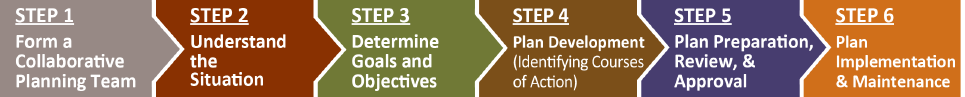 The emergency planning team reviews the plan, obtains official approval, and shares the plan with: 
community partners, such as first responders; 
local emergency management officials; 
staff; and 
stakeholders.
Emergency planners should review the written plan for compliance with applicable laws and for its usefulness in practice.
[Speaker Notes: After determining that the needs of the entire school community have been integrated into the goals, objectives, and courses of action developed throughout Steps 3 and 4, the planning team is ready to move into Step 5. In this next to final step, the content generated throughout the previous steps is written out, reviewed, and submitted for approval.]
Step 6: Plan Implementation and Maintenance
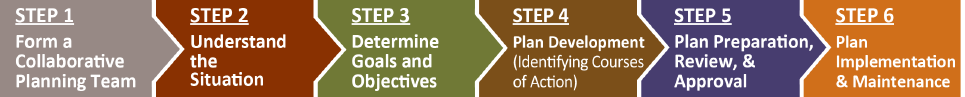 In Step 6, the emergency planning team:
Trains stakeholders on the plan and their roles in it;
Exercises the plan; and
Reviews, Revises, and Maintains the plan.
[Speaker Notes: In Step 6, the emergency planning team:

Trains stakeholders on the plan and their roles in it;
Exercises the plan; and
Reviews, Revises, and Maintains the plan.

In the next few slides, we address considerations for conducting trainings and exercises that integrate the needs of students and staff with disabilities and access and functional needs.]
Train Stakeholders on the Plan and Their Roles
Training topics may include:
[Speaker Notes: These are just a few examples of the training topics you can make available. Be sure to consult individuals with disabilities and others with access and functional needs, as well as the community agencies that advocate on their behalf, to assist with the planning and implementation of trainings.

Your trainings must reflect the needs of the population at your school. Work with organizations that represent individuals with disabilities to help ensure that the content of your trainings is consistent throughout. 

Consider modifying existing trainings to meet the needs of the entire school community. For example, for students with cognitive disabilities, consider developing a picture book to illustrate emergency response procedures.

Provide training to: 
teachers and staff;
students;
volunteers; and 
community partners and first responders.]
Exercise the Plan
Practice evacuations, lockdowns, and shelter-in-place response procedures to ensure that:
All populations are planned for adequately; and 
First responders are familiar with the unique needs of persons with disabilities and others with access and functional needs.
Practice Conducting Drills and Exercises Using:
American Sign Language
Tactile sign
Limited vision/ communication 
Picture books
Braille
Closed Circuit Television (CCTV)
Computer-assisted communication
Electronic text messaging
[Speaker Notes: Relevant school staff, as well as emergency responders, should be encouraged to acquire basic proficiency in American Sign Language and learn to use speech technology (e.g., computer-assisted speech programs). These communications methods should be practiced and used in drills and exercises.]
Family Educational Rights and Privacy Act (FERPA)
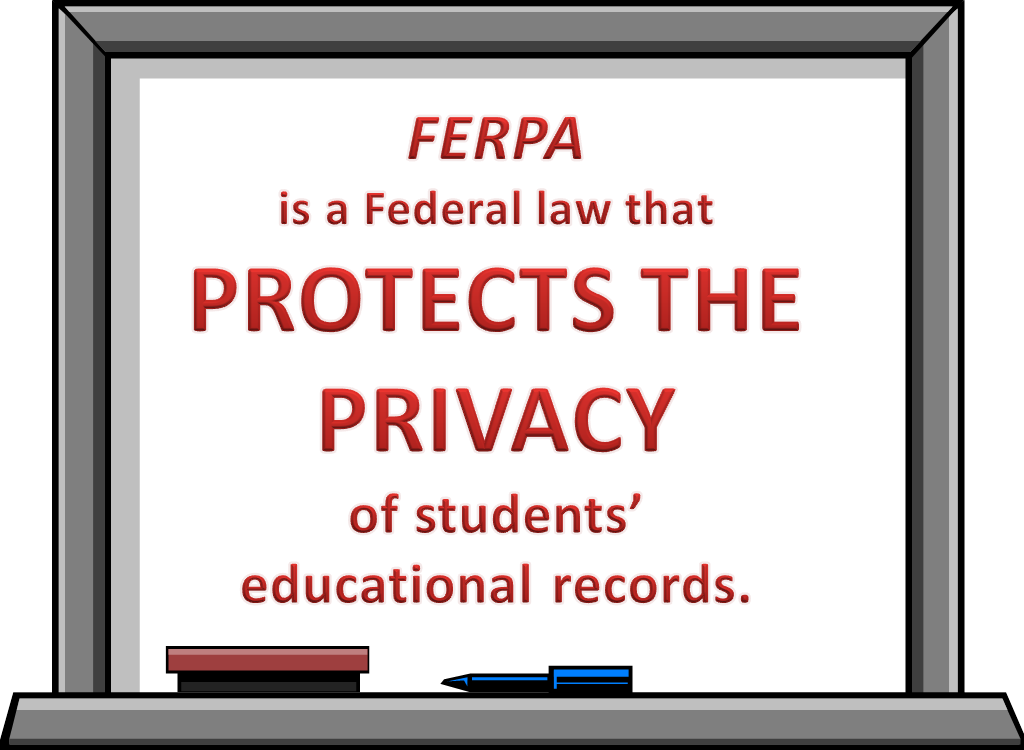 [Speaker Notes: The “Information Sharing” section of A Closer Look provides a brief overview of the Family Educational Rights and Privacy Act (FERPA), “a Federal law that protects the privacy of students’ education records, and the implications that this and other Federal statutes have for information-sharing in the emergency planning process.”

“Consideration is also given to the more limited circumstances when the Health Insurance Portability and Accountability Act (HIPAA) may apply to impact information-sharing in the school setting, as well as federal and state civil rights laws that place restrictions on sharing information.”

While it is critical that schools comply with these laws, there is often confusion about their applicability, which results in schools sharing less than allowed with law enforcement officers or the appropriate authorities, even when there is appropriate cause for sharing information. If schools and community partners understand when and how these laws apply, they can both improve public safety and protect student privacy. 

FERPA protects the rights of parents and eligible students to: 
Inspect and review education records; 
Seek to amend education records; and 
Consent to the disclosure of personally identifiable information (PII) from education records, except as specified by law. 

School officials and their partner organizations must understand FERPA and its implications to balance safety interests and student privacy interests. Misinterpretations of the law and subsequent delays in information-sharing can hinder first responders’ efforts to provide necessary assistance in a health or safety emergency. 

“School officials with a legitimate educational interest” may access FERPA-protected education records. Schools determine the criteria for who is considered a “school official” with a legitimate educational interest  and, under FERPA regulations, “it generally includes teachers, counselors, school administrators, and other school staff.” The term “school official with a legitimate educational interest” may also include contractors, consultants, volunteers, and other parties who meet very specific FERPA criteria.

EXAMPLE: This means that if a school wishes to consider non-employee members of its threat assessment team, its contracted counseling, nursing, service, or security staff, its school resource officers (SROs), and other non-employees as “school officials” who may have access to education records, the school must ensure that these individuals meet these criteria. The school must also include the criteria in an annual notification of FERPA rights. 

FERPA also contains exceptions to the general consent requirement, which, with proper training on implementation, provides schools with the tools to help balance safety and privacy. These include:
“Health or safety emergency exception.” 
Law enforcement unit records.
Sharing personal observations or knowledge.
Directory Information.
Annual Notification:
Rights under FERPA.
Criteria for “School Officials.”
Legitimate Educational Interest.
Directory Information.
Written Consent.]
Health Insurance Portability and Accountability Act (HIPAA)
[Speaker Notes: HIPPA concerns: 
New national health information privacy standards have been issued by the U.S. Department of Health and Human Services (DHHS), pursuant to HIPAA) 
The new regulations provide protection for the privacy of certain individually identifiable health data from certain sources. Provide examples. 
Security–Keep in a locked, secure location.
Supply–Have a three to five day supply; also have medications for those students and staff requiring medications during nonschool hours.
Physician’s orders–Keep on hand, stating how the medications are to be given.
Mobility–Check to see that medications have not been used.
Storage–Make sure the medications are in a waterproof storage container.
Access–Limit to one teacher or nurse and a backup.]
Summary and Next Steps
This training has outlined several ways in which the needs of persons with disabilities and of others with access and functional needs can be integrated into each step of the EOP planning process. 
	Based on what you’ve learned in this training, identify:
Three new ways in which you plan to involve students or staff with disabilities or others with access and functional needs in your EOP planning process; and 
Three new strategies you will add to your EOP to accommodate the needs of students or staff with disabilities or with access and functional needs during an emergency event.
[Speaker Notes: It is impossible cover everything in today’s presentation, and we do not have the answers to all of the questions which you may have, so we’d like to leave you with some further suggested issues and actions for your school to consider as it plans for students and staff with disabilities or other access and functional needs.]
Further Information
Phone: (855) 781-7367 (REMS)
Email: info@remstacenter.org
http://rems.ed.gov
Get the Guide
Join our Community of Practice!
Access Virtual Trainings
Request an 
On-site 
Training
Acknowledgements
Thank you to the original authors and contributors who developed and reviewed content for this presentation:
 
Chris Dayian, Project Director, Safe Schools Center, Los Angeles County Office of Education
Terri Wiseman, Business Manager, Florida School for the Deaf and the Blind
Meloyde Batten-Mickens, Executive Director of Facilities/Public Safety, Gallaudet University 
Tom Gunnell, former Chief Operations Officer, Cincinnati Public School District 
Bonnie Gracer, U.S. Department of Education’s Office of Special Education and Rehabilitative Services
Bob Spears, former Director of Emergency Services, Los Angeles Unified School District


This presentation was updated on September 22, 2014.
 
This presentation was prepared for the U.S. Department of Education under Contract Number EDESE12O0036 with Synergy Enterprises, Inc. Madeline Sullivan served as the contracting officer’s representative for the Readiness and Emergency Management for Schools (REMS) Technical Assistance (TA) Center. No official endorsement by the U.S. Department of Education of any product, commodity, service, or enterprise mentioned in this presentation is intended or should be inferred. For the reader’s convenience, this presentation contains information about and from outside organizations, including hyperlinks and URLs. Inclusion of such information does not constitute an endorsement by the Department.